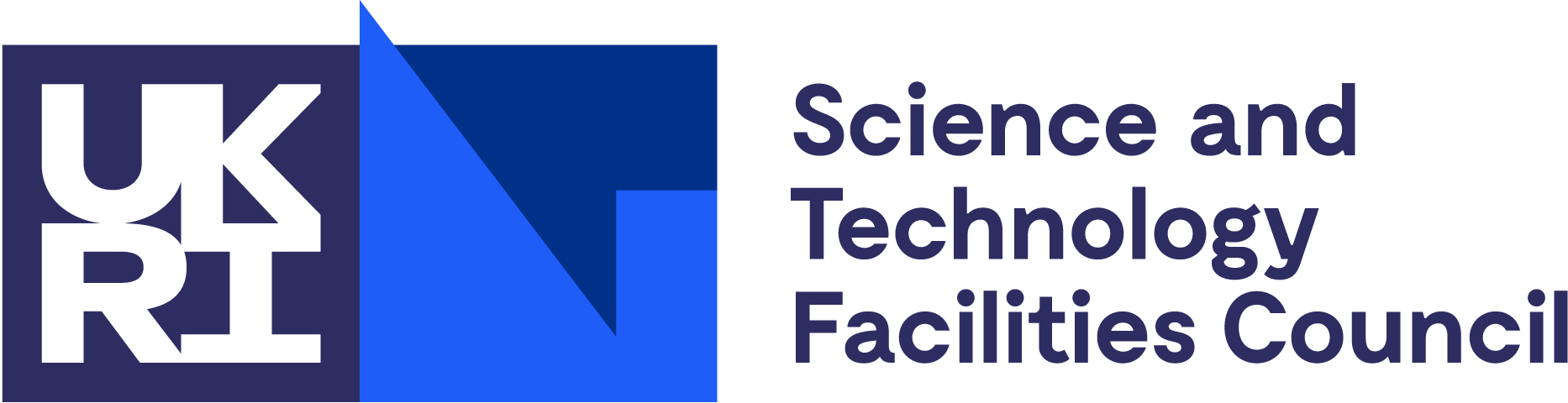 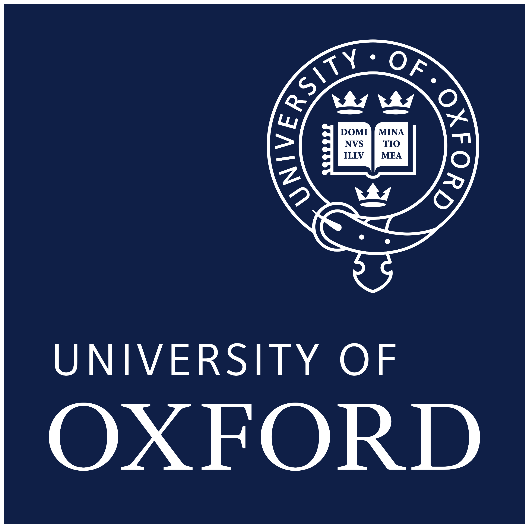 Flex Printed Cable (FPC) test plans
Todd Huffman – Oxford
B. Todd Huffman - Oxford University
1
Current status
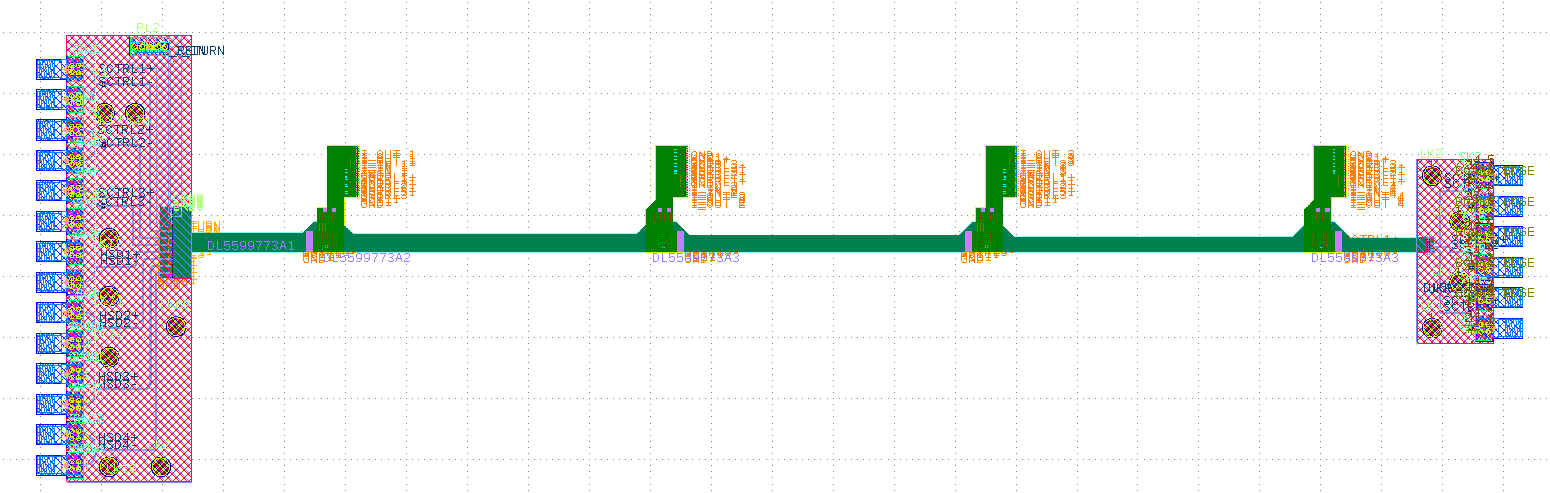 Cable and Bridges expected soon
Interface boards done – @ RAL/Oxford & Daresbury
B. Todd Huffman - Oxford University
2
FPC + interface board carrier
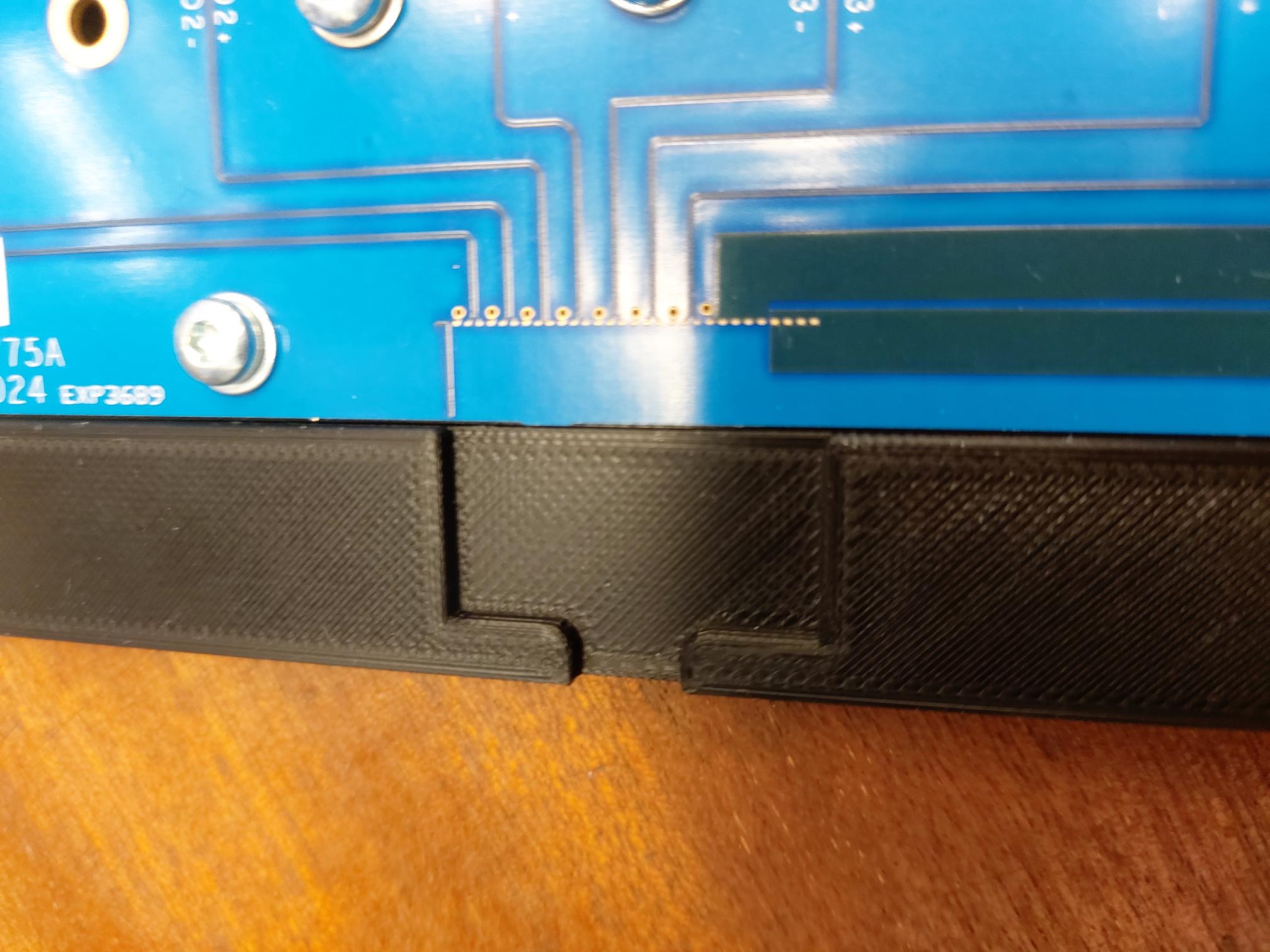 Terminations need to be removed.Blocking capacitors replaced with shortsThen - Take to RAL and have TDR look at these boards.

Status of the test FPC – Marcello
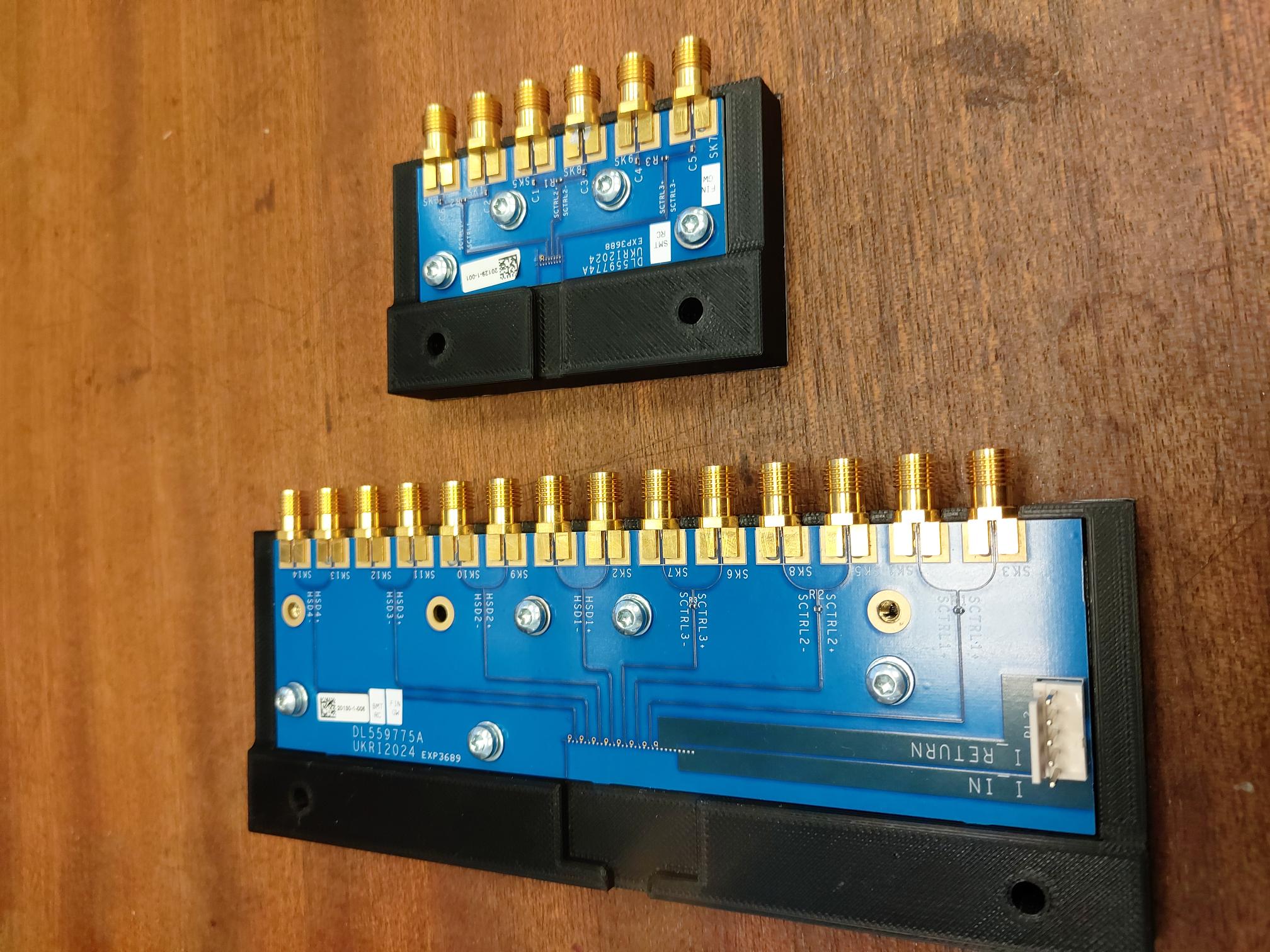 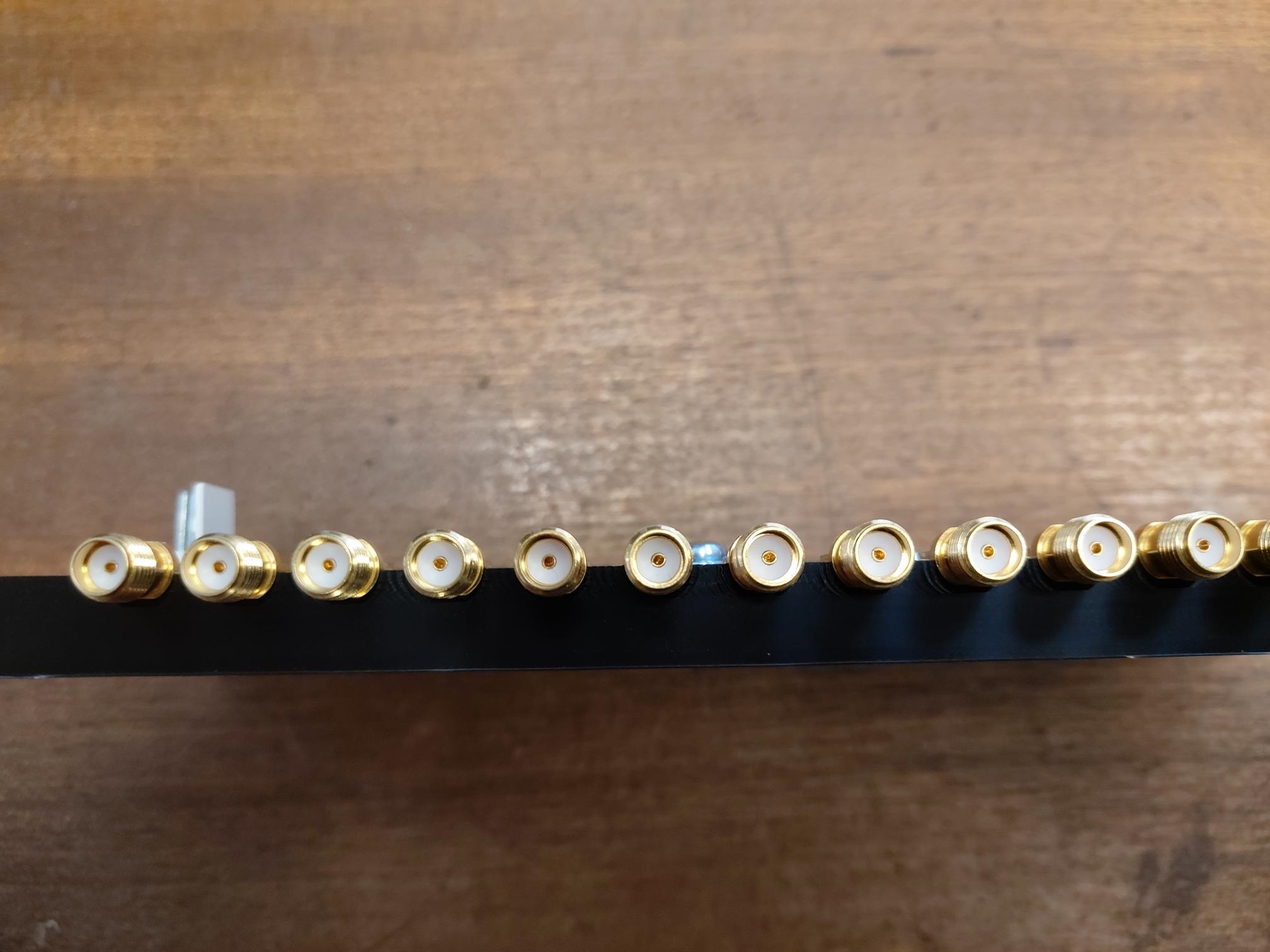 Best eye we get now
KCU105 at RAL
conditions
Differential signal into a balun
Running at 10 Gbps
The land of many eyes
Virex7 board and using a balun
Virex7 board and No Balun
Eye’s Wide Open - Using a “balun”
Makes a single ended outputfrom Diff. input
Here is a picture of it.
Better clock cable input to sampling scope
Better clock cable Helps remove clock-related jitter of system
B. Todd Huffman - Oxford University
7
Data Transmission prototyping project
Main Goal – Test Data transmission train in parallel to ITS3 development
A plan for signal transmission from the LAS to the lpGBT and the optical conversion. 
Medium Term goal:
Have ancillary chip  FPC lpGBTVTRX+ as a working unit 
independent of the ITS3 development stream. 
Ancillary chip and lpGBT-VTRX+ on high speed PCB’s 
Tab bond FPC to them
Shorter term
Plan for ancillary chip test board (PCB with SMA connector interfaces)
LDO tests – chip response to load changes, shunt testing
Multiplexer tests
lpGBT-VTRX+ boards
Already exist? If so can we get them for tests at RAL and Daresbury?
8
Ancillary chip concept
PCB to test functions of ancillary chip
Shunt LDO testing
Muliplexing functions for slow controls?
Needs thought – then design
SMA outputs for high speed TX-RX
DeMux slow controls
10 GPS data link  from FPGA data test board
Abiliity to connect to Flex Cable (FPC) interface boards
SMA to SMA on interface boards
Make flexible enough to re-form boards with tab-bonding area instead of SMA connectors.
Connector - FPGA data test board
Ancillary Chip
SMA
SMA
SMA
SMA
B. Todd Huffman - Oxford University
9
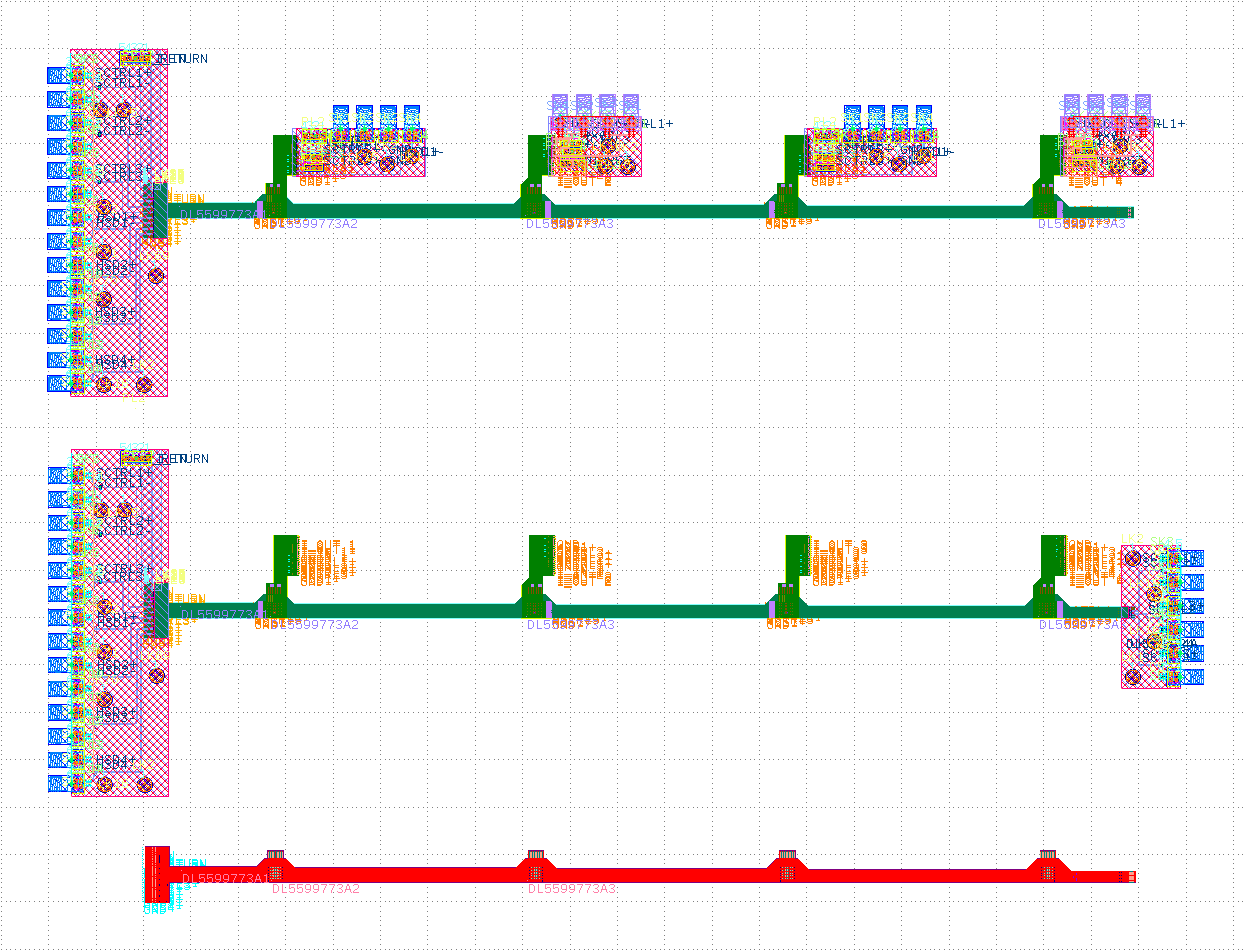 VTRX+ lpGBT
Use on any drop pointOr better – design to fit Next Gen FPC
B. Todd Huffman - Oxford University
10
conclusions
Purposes
To be able to work out data and slow-control transmission problems 
Parallel to ITS3 development instead of serially
Test structures for Ancillary chip tests
Shunt LDO functions and capabilities
Demultiplexing of slow-controls.
Feed back to Ancillary chip design iteration (also in parallel to ITS3)
Ultimate Goal -  more realistic tests of the full electrical signal and powering pathway.
Gain UK expertise for production quality control
 Multiple institutions
B. Todd Huffman - Oxford University
11
Backups
Hoping to do something similar with FPC
KCU105 direct to ’scope (72 inch cables)
KCU105 to DUT to ’scope (72 inch cables)
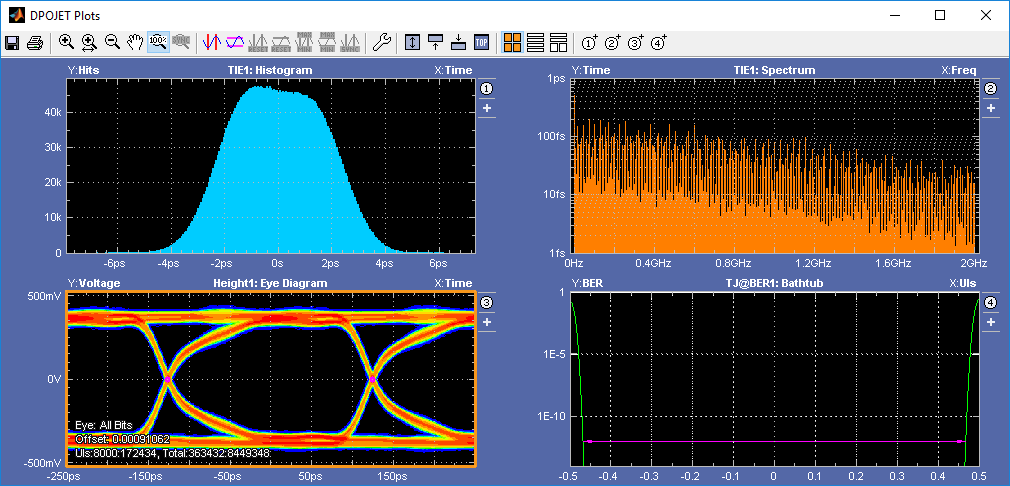 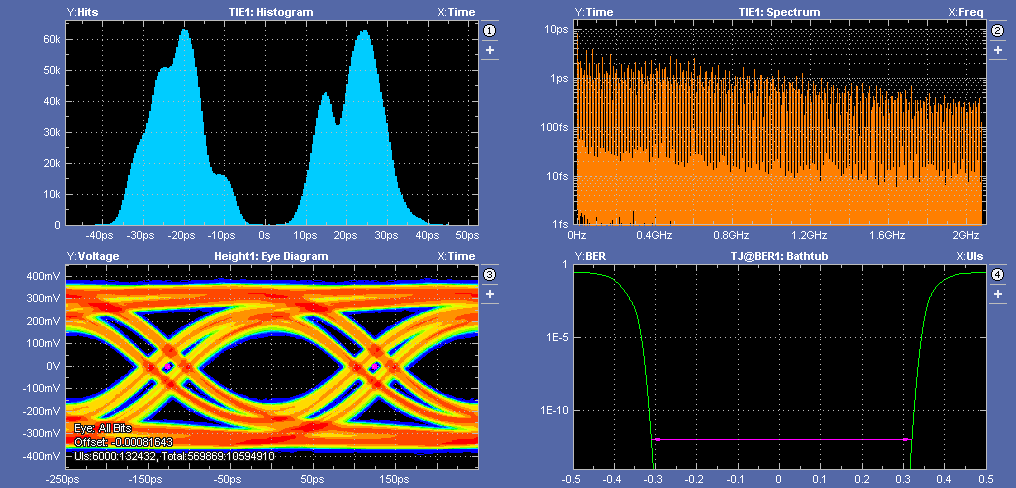 Pictures From William Helsby – Daresbury lab.
Eye diagrams, bathtub plots – other suggestions?
Updated preliminary design: unfolded assembled FPC
Composition of the assembled FPC:
a) Main FPC (M-FPC in short) – 1pc
b) Bridge FPC (B-FPC in short) – 4 pcs (same FPCs)
Schematic cross-section
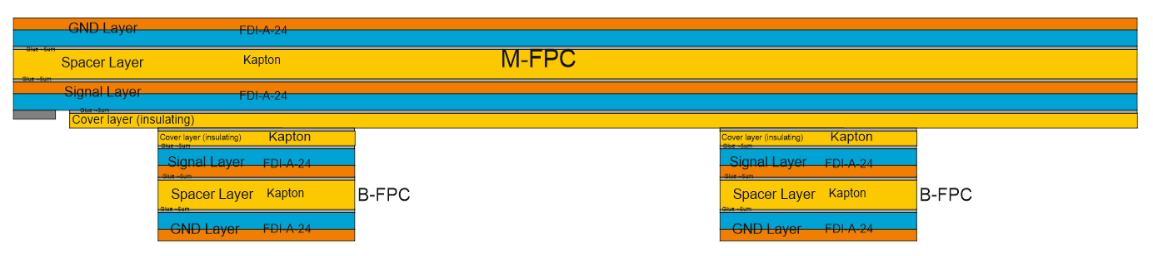 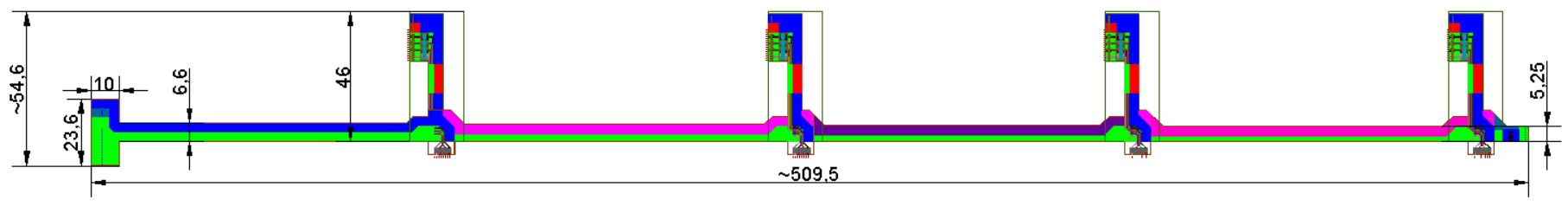 14
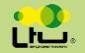 April 24, 2024
viatcheslav.borshchov@cern.ch,        ihor.tymchuk@cern.ch
Updated main FPC
Composition of the main FPC:
Cover Layer (insulation)		– polyimide 25um or 12,5um 
Signal Layer (signals, I_IN&I_OUT)	– FDI-A-24
Spacer Layer (for impedance) 		– polyimide 25um or 12,5um 
GND layer (GND, I_RETURN) 		– FDI-A-24
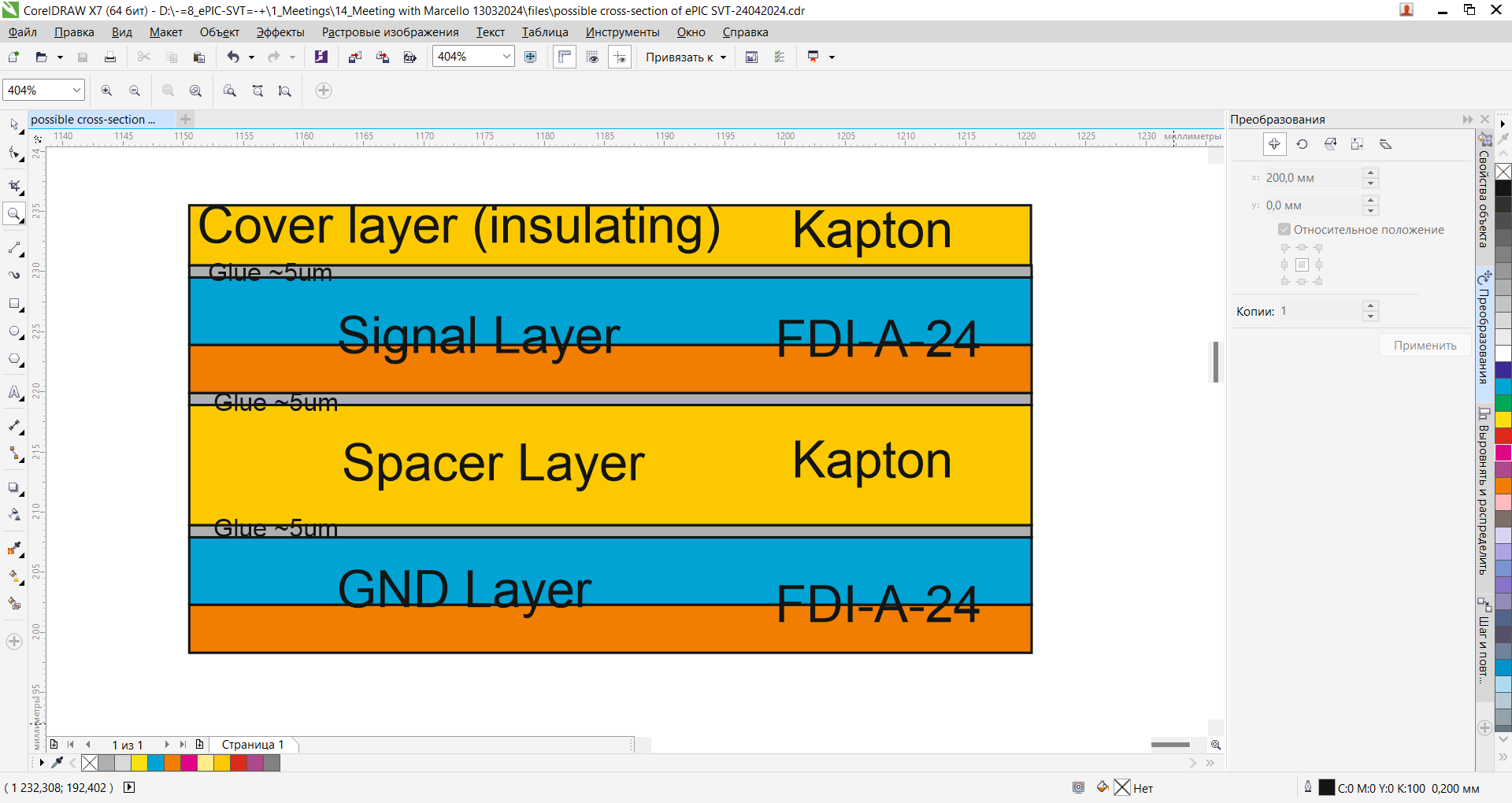 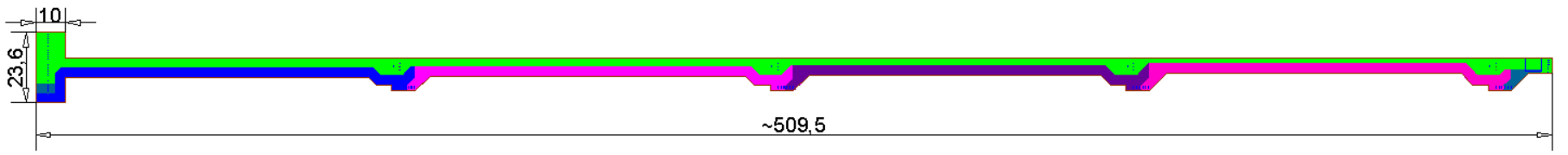 All layers
Cover Layer
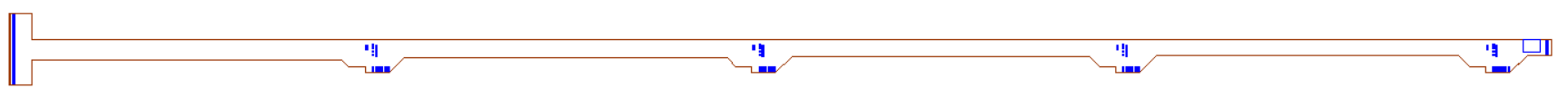 Signal Layer
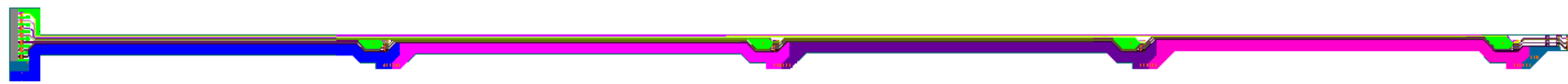 Spacer Layer
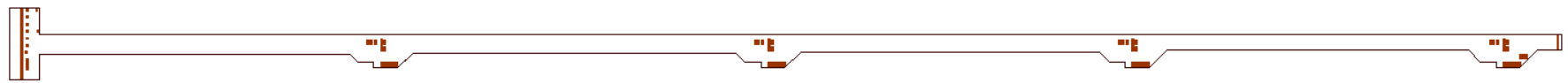 GND Layer
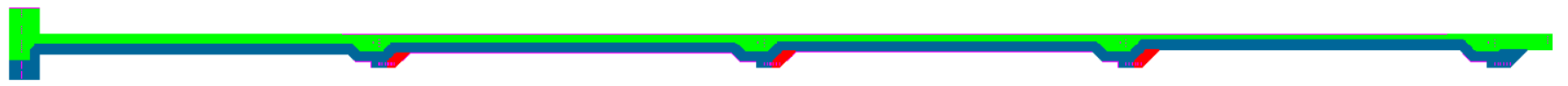 Note: M-FPC is rotated on 180 degree, view from Cover Layer side
15
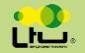 April 24, 2024
viatcheslav.borshchov@cern.ch,        ihor.tymchuk@cern.ch
Updated Bridge FPC
Composition of the Bridge FPC:
Cover Layer (insulation)		– polyimide 25um or 12,5um 
Signal Layer (signals, I_IN)		– FDI-A-24
Spacer Layer (for impedance) 		– polyimide 25um or 12,5um 
GND layer (GND, &I_OUT) 		– FDI-A-24
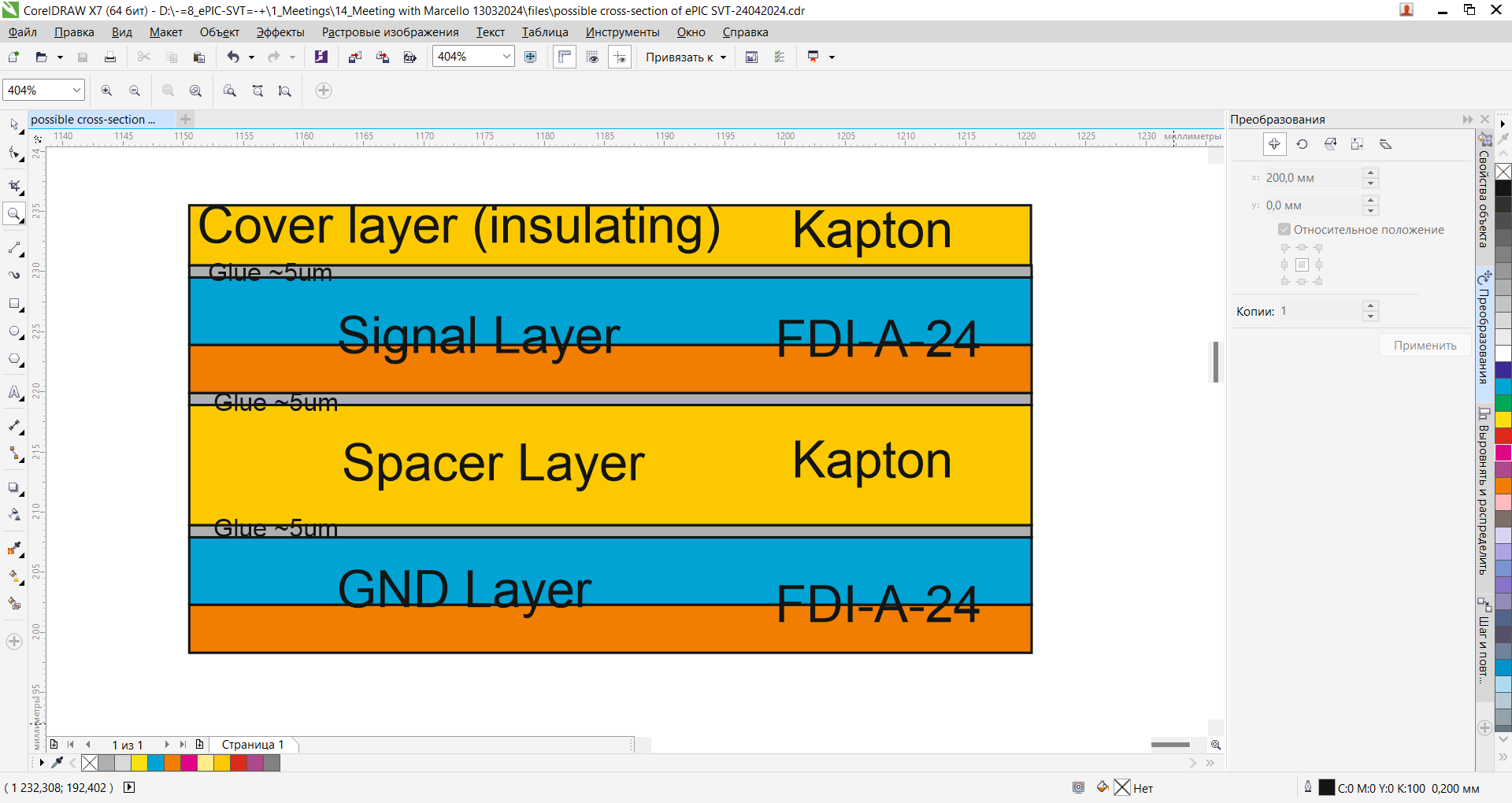 All layers
Signal Layer
GND Layer
Spacer Layer
Cover Layer
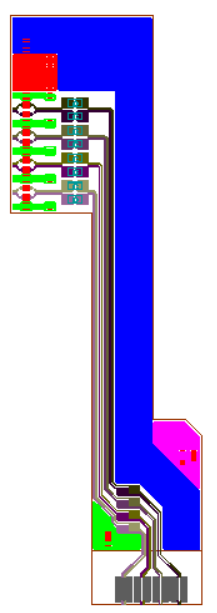 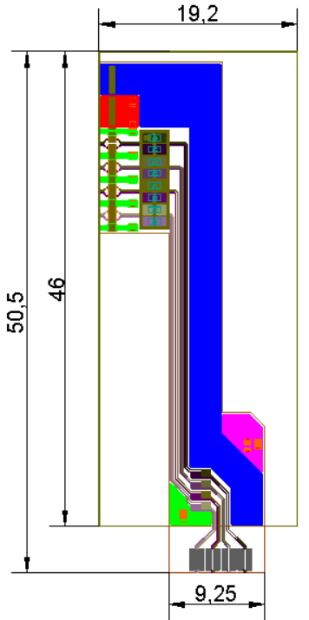 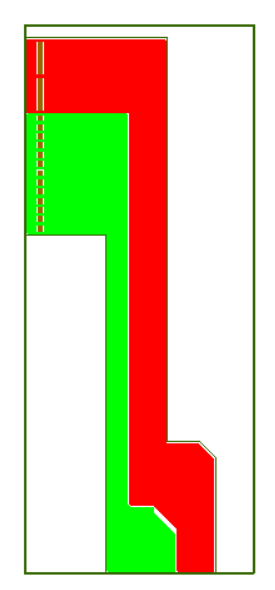 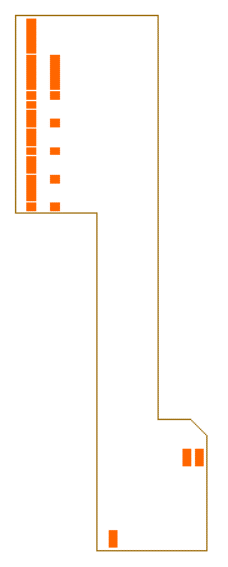 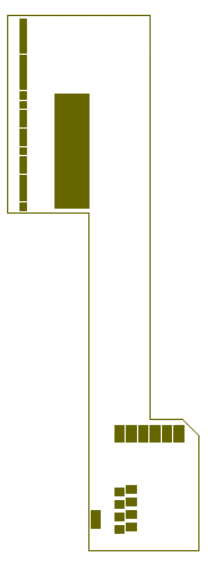 16
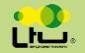 April 24, 2024
viatcheslav.borshchov@cern.ch,        ihor.tymchuk@cern.ch
UNIQ+ summer student @OxfordEquipment @RAL
54754A TDR
86112A 20 GHz (12.4 GHz)
Test board: Use to set up tests
Also have a Kintex 7 board to generate Psuedorandom bit streams
B. Todd Huffman - Oxford University
17